Oregon Statewide Assessment SystemStudent Educational Equity Development Survey(SEED Survey)
Required for DTCs, STCs, TAs, and any educator who administers the SEED Survey
Oregon Department of Education
1
[Speaker Notes: Welcome to the Oregon Statewide Assessment System training module for the SEED Survey. This module is a required part of annual training for all district and school test coordinators, as well as test administrators and any other educators who will also administer the SEED Survey.]
Topics
Overview of the Student Educational Equity Development Survey (SEED Survey)
Administration Features for the SEED Survey
Student Access to the SEED Survey
Accessibility Features for the SEED Survey
Oregon Department of Education
2
[Speaker Notes: This training module includes an: 
Overview of the Student Educational Equity Development Survey (SEED Survey)
Administration Features for the SEED Survey
Student Access to the SEED Survey
Accessibility Features for the SEED Survey]
Overview of the SEED Survey
Oregon Department of Education
3
[Speaker Notes: We’ll begin with an Overview of the SEED Survey]
What is the SEED Survey?
The SEED Survey is a short student survey designed to gather information about the educational experiences of students in Oregon. It gives ODE, districts, and schools access to student voice, data regarding local investments, and additional insight into other state and local data.
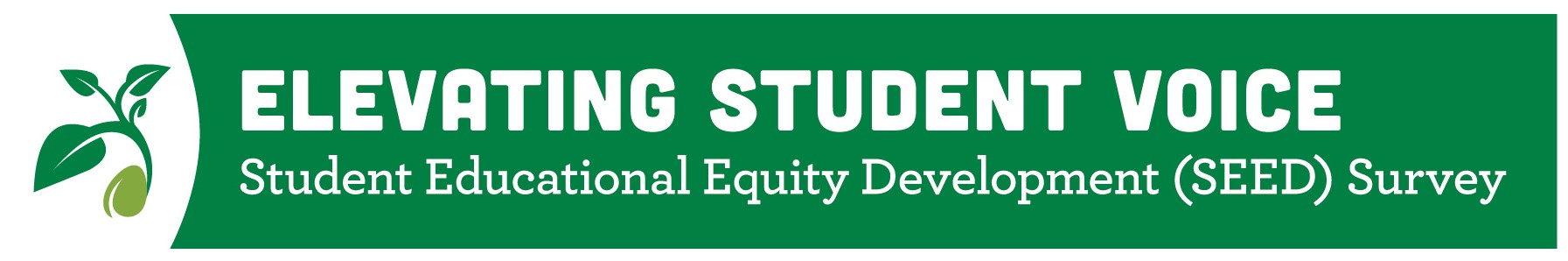 4
[Speaker Notes: The Student Educational Equity Development Survey (SEED) will help the Oregon Department of Education gather information about the educational experiences of students in Oregon. This information will help ODE to develop appropriate resources and supports for districts in Oregon, and better target those resources and supports where they are most needed. The SEED Survey will also help ODE better interpret information we are already gathering through statewide testing.
SEED Survey information may also help districts develop a fuller picture of their local context and make strategic modifications to curriculum, instruction, and para-academic supports provided to students.]
Purpose of SEED Survey
Data from the SEED Survey will be used to support the following purposes:
Hear directly from students about their experiences
Provide Oregon districts with actionable data regarding investments used to increase student group outcomes
Better interpret state and local test results
Expand reporting beyond test scores
5
[Speaker Notes: Data from the survey will be used to support the following purposes:

1. Honor the importance and necessity of incorporating student voices into the continuous improvement process for Oregon’s public education systems
2. Provide Oregon districts with actionable data regarding investments and quality pedagogy that can be used to increase student group outcomes such as academic achievement, graduation rates, and post-secondary success
3. Develop promising practices using the SEED Survey data independently and in combination with state and local data
4. Expand reporting to include information in addition to test scores that can help districts tell a more complete story about how they are serving students]
ODE SEED Survey Administration
Per HB2656, the SEED Survey must be made available to students in 2023-24.
The SEED Survey is for Oregon students in Grades 3-11 and is administered through the Test Delivery System in-person or remotely.
The Alternate SEED Survey is for Oregon students in Grades 3-8 and 11, and is administered through the ORK12Test.com system.
SEED administration window: Mar. 5 – Jun. 14, 2024
The SEED Survey is projected to take 10-20 minutes.

More information about the Alt SEED Survey for students experiencing significant cognitive disabilities can be found on the ODE SEED Survey web page and the BRT Training and Proficiency Website.
6
[Speaker Notes: Overview of the ODE SEED Survey Administration
 
Per House Bill 2656, the (SEED) Survey must be made available to students in 2023-24.

The survey window is scheduled to run from March 5 to June 14, 2024 for students in grades 3-11  

The SEED Survey will be administered through the OSAS Portal or a remote proctoring system. 
The Alt SEED Survey will be administered through the ORK12Test.com System. 

The SEED Survey is projected to take 10-20 minutes.

More information about the Alt SEED Survey for students experiencing significant cognitive disabilities can be found on the ODE SEED Survey webpage and the BRT Training and Proficiency Website.]
Design of the SEED Survey
Core Constructs
Access to Learning Resources
Opportunity to Learn
Self-Efficacy Beliefs
Sense of Belonging

Grades 3-5: Core Constructs, plus:
Well-Rounded Education 

Grades 6-11: Core Constructs, plus:
Career/Technical Education
Extracurricular Engagement
Post-Graduation Planning (Grade 9-11 only)
Access to Learning Resources
Opportunity 
to Learn
Student
Outcomes
Additional Grade Level Constructs
Sense of Belonging
Self-Efficacy Beliefs
7
[Speaker Notes: The constructs measured on the SEED Survey are informed by survey design approaches taken by several established national and international measures
The SEED Survey will measure student perceptions in four core constructs:
Access to Learning Resources
Opportunity to Learn
Student Self-Efficacy Beliefs
Sense of Belonging

The Opportunity to Learn and Self-Efficacy constructs focus on specific content areas in each grade level.]
Construct Overview
8
* ELA is included in Grades 3, 6, & 9. Math is included in Grades 4, 7, & 10. Science is included in Grades 5, 8, & 11.
[Speaker Notes: The following slide provides an overview of the different constructs included in the SEED Survey]
SEED Survey Constructs by Grade
9
* ELA is included in Grades 3, 6, & 9. Math is included in Grades 4, 7, & 10. Science is included in Grades 5, 8, & 11.
[Speaker Notes: The Opportunity To Learn and Self-Efficacy constructs focus on specific content areas in each grade level. For instance…
Grade 3 reviews OTL and Self-Efficacy in English language arts, Grade 4 in mathematics, and Grade 5 in science. 
That same cycle repeats in Grades 6, 7, and 8,  and 9, 10, and 11 respectively. 
Additional opportunity to learn items for Native American Culture/History are included for grades 4-11
The high school surveys includes all core constructs and additional constructs.

All grade levels will have survey questions specific to Sense of Belonging. 

Grades 3-5 and 7-11 contains questions about Well-Rounded Education. Grades 6-8 and 11 includes questions pertaining to Career-Technical Education and Extra-curricular Engagement. 

The last component, Post-Graduation Planning applies to grades 9-11.]
Administration Features for the SEED Survey
10
[Speaker Notes: Administration Features for the (SEED Survey)]
SEED Survey Administration Options
Assignment: Survey is delivered via a URL web address that is generated by an authorized user. Students access the survey through a web browser.
Secure Browser: Survey is delivered on site, via a test session, by a TA. Students access the survey via the Secure Browser with a test session ID.
Remote Test Session: Survey is delivered off site, via a test session, by a TA. Students access the survey via the Secure Browser or a web browser with a URL and a test session ID.
Alternate SEED Survey: The Alt SEED Survey is completed through the ORK12test.com system by an authorized user (QA or QT). The survey should be completed by an educator who is most familiar with the student’s education experience.
Oregon Department of Education
11
[Speaker Notes: The SEED Survey provides 3 administration options.
An ongoing open survey session may be created by an authorized user (DTC, STC, TA) using the assignment function. 
The ‘assignment’ may be scheduled in advance and the authorized user can provide the  URL address to students to log into the SEED Survey during the school hours provided for completion. Students may also access this URL later incase they were unable to finish or missed the survey opportunity at school. 
Test administrators (TAs) will have the option to proctor the assessment ‘live’ via a test session and the secure browser.
Students would log into the SEED Survey using the OSAS Secure Browser, just as they would when taking a statewide summative assessment. 
The remote administration option requires additional steps in addition to this Training 9 Module. A DTC or TA would need to complete Module 10: Remote Testing, and the Remote Proctoring Certification Course. 
After completing the certification course educators will automatically be provided the remote proctoring option within their TA user account. 
The remote proctoring option will allow the DTC or TA to create a remote URL address, which can be shared with students in lieu of using the OSAS Secure Browser.
The Alternate SEED Survey is completed in the ORK12Test.com system by an authorized user. The survey should be completed by an educator who is familiar with the student’s educational experience. If the educator completing the Alt SEED Survey is not an authorized user, they may complete the paper/pencil version of the Alt SEED Survey and have an authorized user input the data into the ORK12Test.com system.]
Student Access to the SEED Survey
12
[Speaker Notes: Student access to the SEED Survey]
Student Access to the SEED Survey
Students will take the SEED Survey through the OSAS Secure Browser or a web browser (Chrome or Firefox) when taking the survey remotely. 
The “assignment” administration feature in the Test Delivery System will allow students to take the survey in a test window selected by a DTC or TA.
13
[Speaker Notes: As mentioned earlier a DTC or TA can administer the SEED Survey using one of three options. This means student will be able to access the SEED Survey via the OSAS Secure Browser or a URL address. Students will not need to download the secure browser to their device to access the SEED Survey for remote participation. It is recommended students use a Chrome browser.


The “assignment” feature in the test delivery system will allow students to take the survey in an test session within a test window selected by a DTC or TA.]
Student Access to the SEED Survey
While the survey should be coordinated and conducted as an activity during the school day, students are expected to participate and respond independently given the nature of some of the questions. 
DTCs or TAs should not read the questions aloud to the entire class and proceed as a group.
Students will need their SSID numbers to access the SEED Survey.
If students are accessing the SEED Survey remotely, please refer to the Test Administration Manual Section 2.5 Student Confidentiality for guidance in providing students their SSID numbers
14
[Speaker Notes: While an educator should provide coordinated class time complete the SEED Survey, educators should not read the survey aloud for the entire class to ensure students are allowed to independently responds to the questions. 
If students need support reading the survey questions, please refer to the accessibility section of this training module.

Similar to the summative and interim assessments, students will need to either know or have access to their SSID numbers to access and participate in the SEED Survey. If students are currently in a distance learning or remote learning environment and educators can not physically provide students with their SSID numbers, refer to the Test Administration Manual Section 2.5 Student Confidentiality , which contains additional guidance on secure transmission of SSID numbers.

https://www.oregon.gov/ode/educator-resources/assessment/Documents/test_admin_manual.pdf]
Accessibility Features for the SEED Survey
15
[Speaker Notes: Accessibility Features for the (SEED Survey)]
Accessibility Supports for the SEED Survey
The 2024 survey is available in English, Spanish, Russian, Vietnamese, Traditional Chinese, and Simplified Chinese.
The survey is administered in the same Test Delivery System as Oregon’s summative assessments. A list of available accessibility supports can be found in the Oregon Accessibility Manual.
When the survey is given as an assignment, student dependent accessibility supports need to be selected in TIDE before the web address (URL) is sent to the student.
16
[Speaker Notes: The 2024 survey is available in English, Spanish, Russian, Vietnamese, Traditional Chinese and Simplified Chinese.

The survey is administered through the same test delivery system as Oregon’s summative assessments. A list of available accessibility and supporting guidance can be found in the Oregon Accessibility Manual. 

As stated previously, the SEED Survey may be provided to students in-person using the secure browser, within a proctored remote administration using either the secure browser or a web browser, or as an ‘assignment’. Please note that when a survey is given as an ‘assignment’, student accessibility supports need to be selected in TIDE before the web address is sent to the student.]
Additional SEED Survey Resources
17
[Speaker Notes: Additional SEED Survey Resources]
Seed Survey Resources
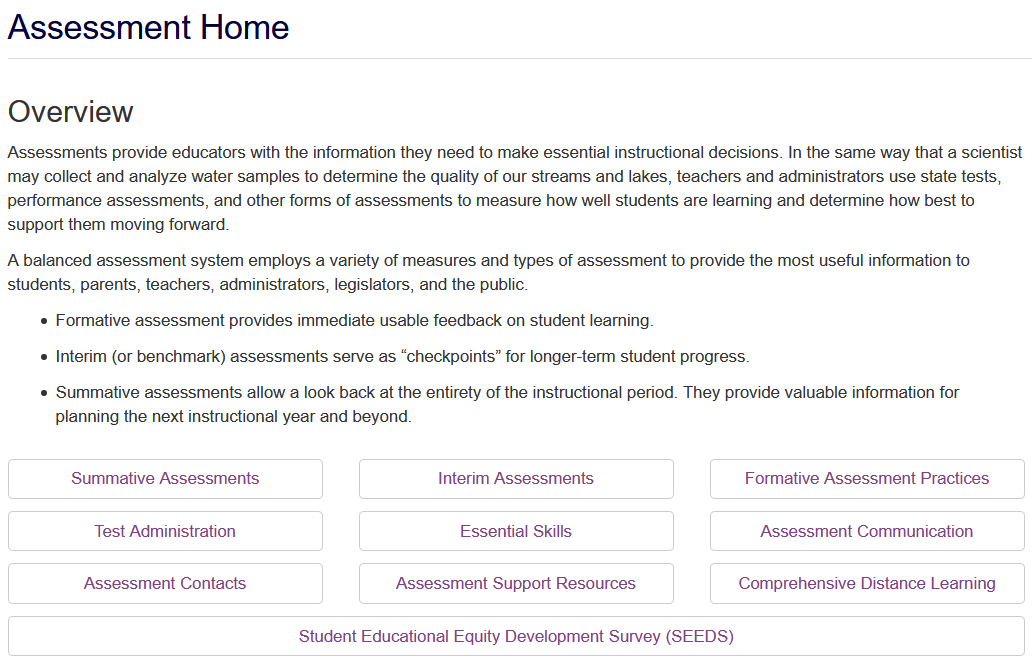 OSAS Portal
18
[Speaker Notes: For access to resources discussed in this training or for additional resources for the SEED Survey, please navigate to ODE Assessment homepage.

https://www.oregon.gov/ode/educator-resources/assessment/Pages/default.aspx]
SEED Survey Communications Toolkit
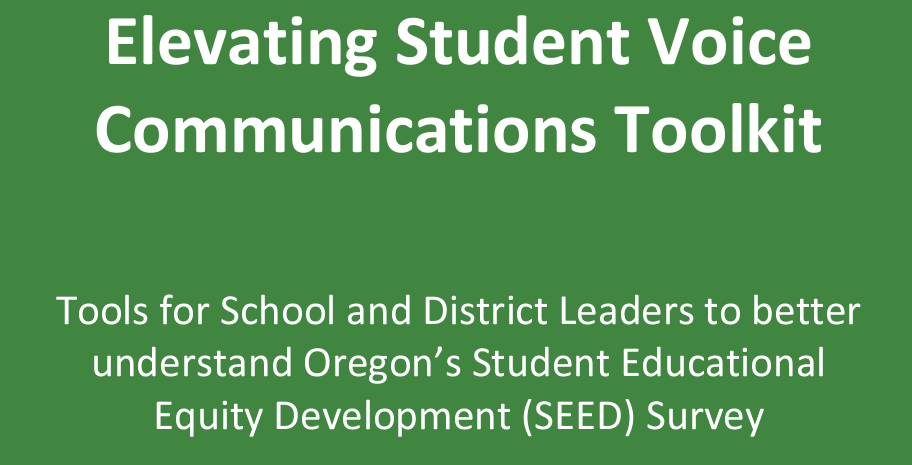 19
[Speaker Notes: Among the resources available on ODE’s SEED Survey webpage is a communication toolkit designed to help districts communicate the purpose of the SEED Survey to staff, students, and families, as well as receive additional information on how to administer the survey.

https://www.oregon.gov/ode/educator-resources/assessment/Documents/SEED%20Survey%20Communication%20Toolkit.pdf]
Thank you!
Questions? Contact the ODE Assessment Team!
Oregon Department of Education
20
[Speaker Notes: This concludes the OSAS training module on the SEED Survey. Please don’t hesitate to reach out to ODE’s Assessment Team at the email address on this slide with questions. 

Thank you for your time!]